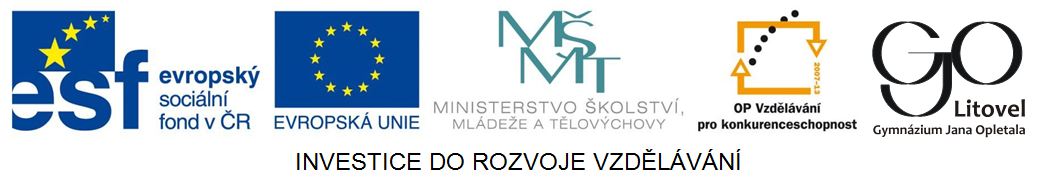 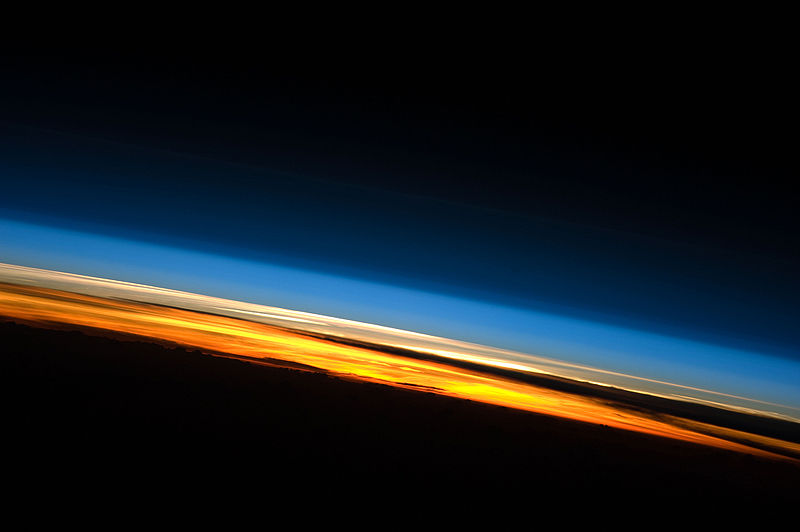 ATMOSFÉRA
Složení a členění
Chytil Ivo
Obrázek č. 6
Složení atmosféry
plynný obal Země (ovzduší)
plynná složka 
     dusík 78%(z vulkanické činnosti)
     kyslík 21%(fotosyntézou)
     Argon 0,9%
     - velký význam mají plyny 
     oxid uhličitý 0,035%(skleníkový efekt) 
     ozon (filtr kosmického zář.)
Složení atmosféry
plynný obal Země(ovzduší)
kapalná složka 
   vodní páry(klimatický význam) v tropech 3,5%,
   v polárních oblastech 0,25%
Složení atmosféry
plynný obal Země (ovzduší)
pevná složka 
   prach(činností člověka 400mil.t za rok),
   kosmický prach,
   sopečný prach
Členění atmosféry výšková struktura lišící se svými fyzikálními vlastnostmi
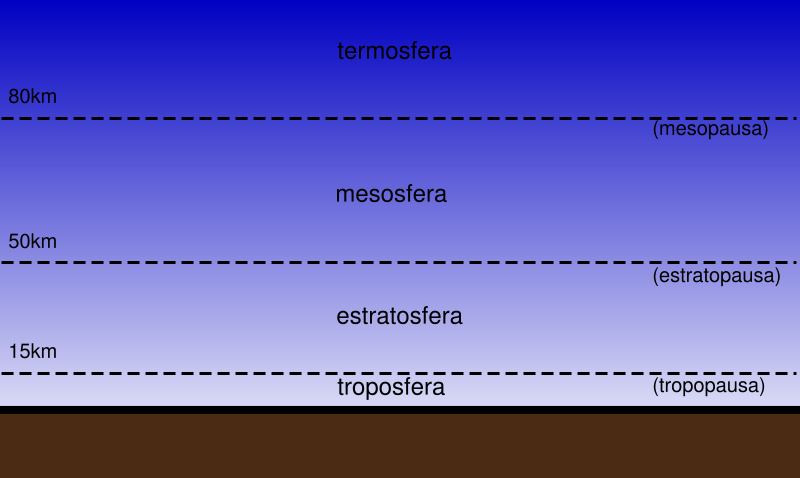 Obrázek č. 1
Členění atmosféry výšková struktura lišící se svými fyzikálními vlastnostmi
TROPOSFÉRA
         asi do 12km,úbytek teploty o 0,6°C na 100m, výměna srážek,
         4/5 všeho vzduchu
STRATOSFÉRA
          do 50 km, Jet stream (silné horizont.proudění,obsahuje ozonosféru
MEZOSFÉRA   
           do 80 km, pokles teplot 
TERMOSFÉRA 
          do 800km,nárůst teplot přes 1000°C,obsahuje ionosféru (odráží vlny ze zemského  povrchu – umožňuje vysílání televizní,rádiové…), zde se uskutečňuje polární záře 
EXOSFÉRA  
          nad 800km, okraj atmosféry
Polární záře
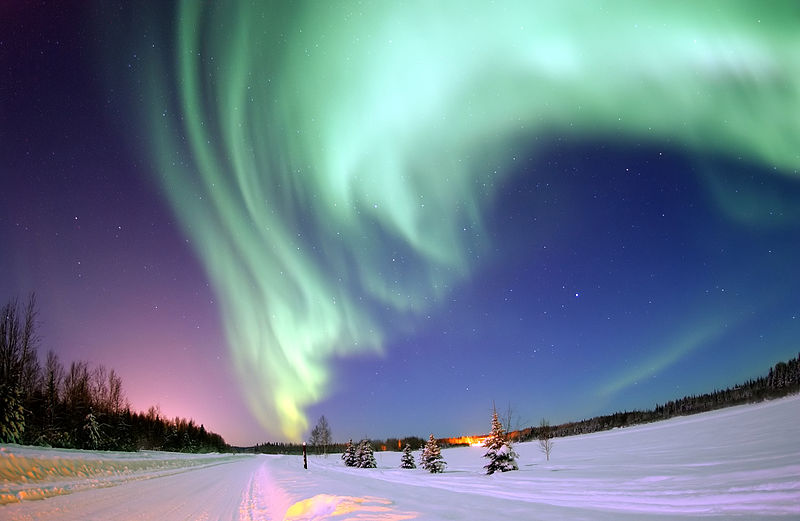 obrázek č. 2                                      Polární záře
zpět
Skleníkový efekt
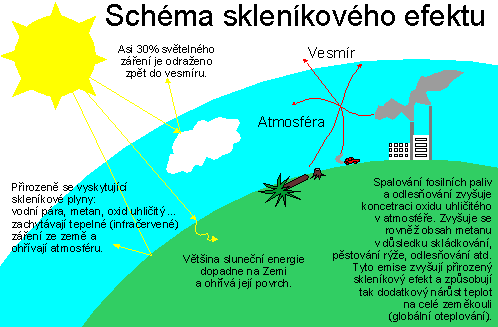 zpět
Obrázek č. 3
Fotosyntéza
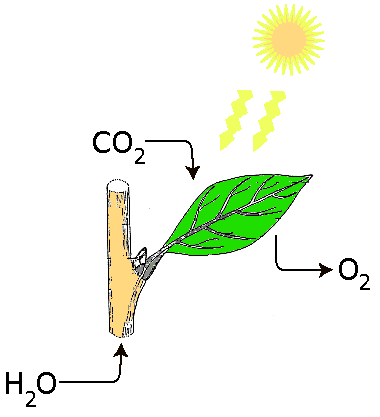 zpět
Obrázek č. 4
[Speaker Notes: zpět]
Jet stream
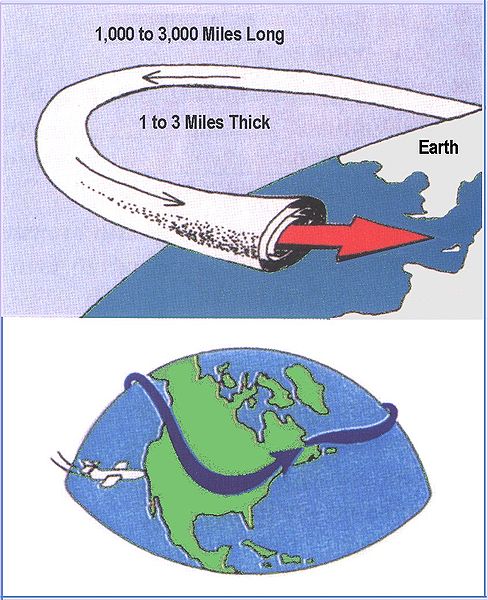 zpět
Obrázek č. 5
[Speaker Notes: zpět]
Knižní zdroje:Demek Jaromír a kolektiv, Geografie pro střední školy 1 - Fyzickogeografická část, 2001, SPN-pedagogické nakladatelství Praha, 96 stran, ISBN 80-85937-73-5
Obr. č. 1 [cit. 2012-12-22] Dostupný pod licencí Creative Commons na www. http://commons.wikimedia.org/wiki/File:Atmo_camadas.svg

Obr. č.2 [cit. 2012-12-22] Dostupný pod licencí Creative Commons na www. http://commons.wikimedia.org/wiki/File:Polarlicht_2.jpg

Obr. č.3 [cit. 2012-12-22] Dostupný pod licencí Creative Commons na www. http://commons.wikimedia.org/wiki/File:Schema_sklenikovy_efekt.gif

Obr. č.4 [cit. 2012-12-22] Dostupný pod licencí Creative Commons na www. http://commons.wikimedia.org/wiki/File:Fotosynteza3.png

Obr. č.5 [cit. 2012-12-22] Dostupný pod licencí Creative Commons na www. http://commons.wikimedia.org/wiki/File:Jet_Stream.jpg

Obr. č.6 [cit. 2012-12-22] Dostupný pod licencí Creative Commons na www. http://commons.wikimedia.org/wiki/File:Sunset_from_the_ISS.JPG